Nicht alles ist ein Spaten – Geräte, Werkzeuge und Hilfsmittel im Garten
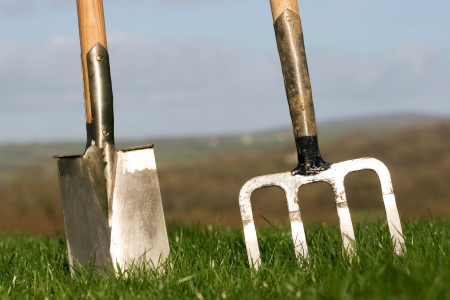 Präsentation im Rahmen des 2. Berliner Schulgartentages in der Gartenarbeitsschule 
 Ilse – Demme
Referenten: Barbara Igel und Jan Hildebrandt
Gliederung
Vorstellung der Referenten
Vorstellung unterschiedlicher Gartengeräte
Verwendung ausgewählter Gartengeräte bei der Anlage eines Gemüsebeetes
Mischkultur und Fruchtfolge
Arbeitsschutz
Gartenarbeitsschulen in Berlin – Beratung für Ihren Schulgarten
Außengelände – Anwendung der Geräte, rückenschonende Arbeitsweisen
Außengelände - Aussaat und Pflanzung
Vorstellung unterschiedlicher Gartengeräte
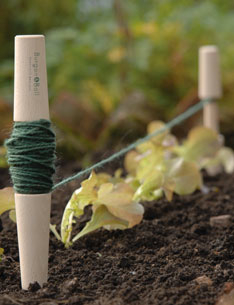 1. Beetschnur
Abstecken von Flächen
Hilfsmittel zum geraden Pflanzen
kann einfach selbst gebastelt
     werden
2. Messgerät

Einmessen von Flächen in Länge und Breite
z.B. Gliedermaßstab (Zollstock), Messlatte, Bandmaß
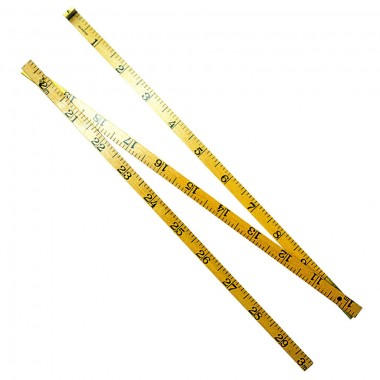 3. Hammer

Einschlagen von Gegenständen wie Pflöcken, Nägeln, Beetschnurpflöcken
Verschiedene Ausführungen für verschiedene Arbeiten, z.B. Fäustel, Maurerhammer, Zimmermannshammer
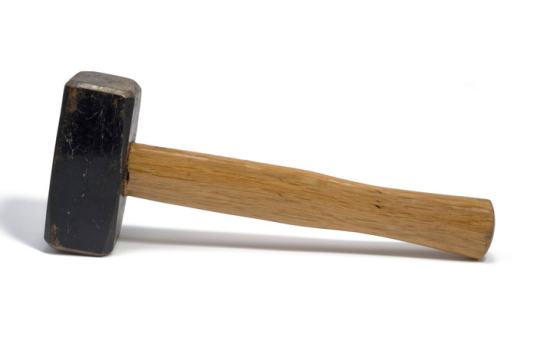 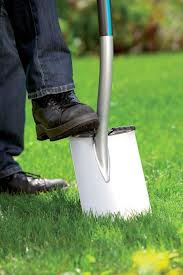 4. Spaten
Umgraben von verdichtetem Boden, Anfertigung von großen Pflanzlöchern Gießring
Gerades Blatt mit oben liegender  Auftrittsfläche
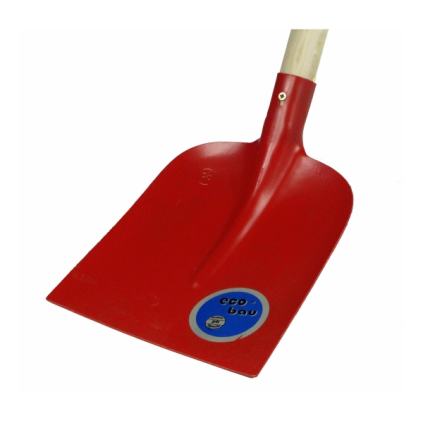 5. Schippe/Schaufel

Erdarbeiten, Bodenbewegung
Kein gerades Blatt wie beim Spaten, sondern gekrümmt
6. Pflanzkelle/-schippe

Pflanzarbeiten für Pflanzen mit kleinem Ballen, z.B. Balkonpflanzen in kleinen Topfgrößen
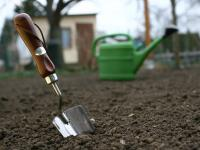 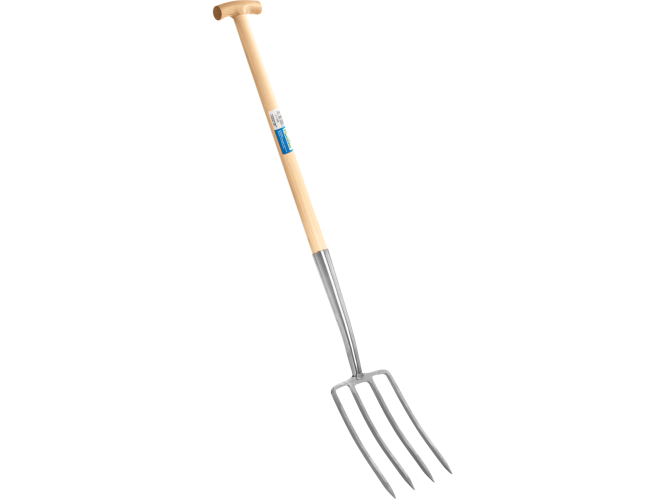 7. Grabegabel
Umgraben von sehr verdichtetem Boden
Ähnlich dem Spaten, mit 4 Zinken
8. Mistgabel

Schichten von Mist oder Kompost
4 oder 5 Zinken, leichte Krümmung
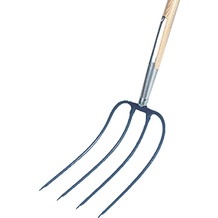 9. Kartoffelgabel

Kartoffelernte, Heben der Früchte aus dem Boden, ohne sie zu verletzen
9 Zinken mit abgerundeten Spitzen, gekrümmt, um Früchte auf der Gabelfläche zu halten
Steingabel: 9 Zinken, nicht abgerundet
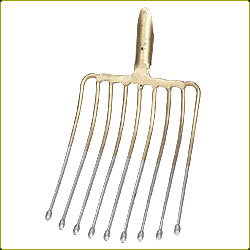 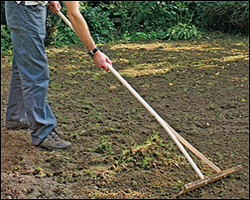 10. Planumsharke aus Holz oder Metall (Alu)
Planieren von Boden, Ausharken von Wildkraut und Steinen
Gerader Steg mit (im 90° Winkel) abstehenden Zinken
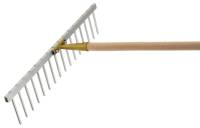 11. Eisenharke

Steg und Zinken aus „einem Guss“, Zinken mit leichter Krümmung
Ausharken von Wildkraut und Steinen, Anhäufeln von Kartoffeln
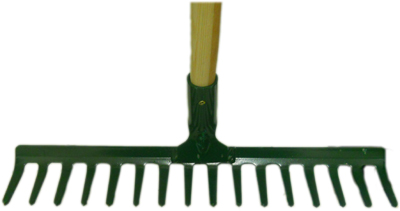 12. Fächerbesen

Fächerförmig angeordnete, flexible Zinken aus Metall oder Plastik
Zusammenharken / -kratzen von Laub
Leichtes „Ausfächern“ von kleinerem Wildkraut
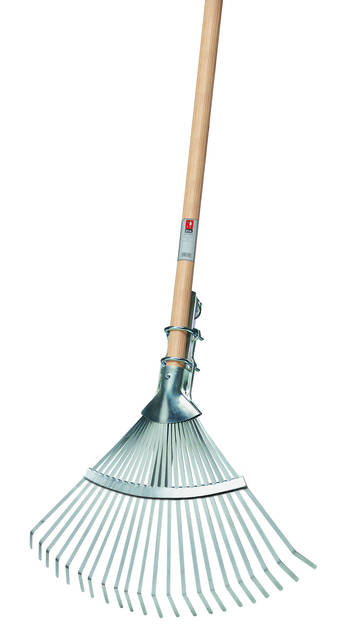 13. Grubber
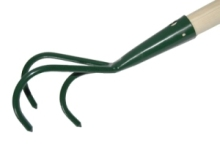 Auflockern von verdichtetem Boden, Zerstörung der Kapillarstruktur zur besseren Wasseraufnahme des Bodens
3 Zinken mit starker Krümmung, vorne spitz
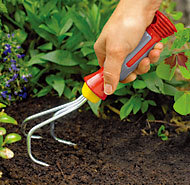 14. Hacke

Oberflächliches (Ab-)hacken von Wildkräutern
Flaches Blatt mit geschliffener Kante
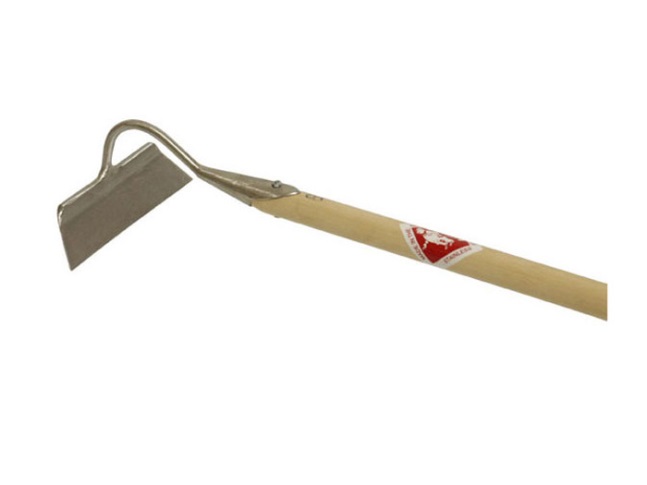 15. Kartoffelhacke

Auflockerung der „Anhäufelung“ über den Kartoffeln
4 Zinken im rechten Winkel gestellt
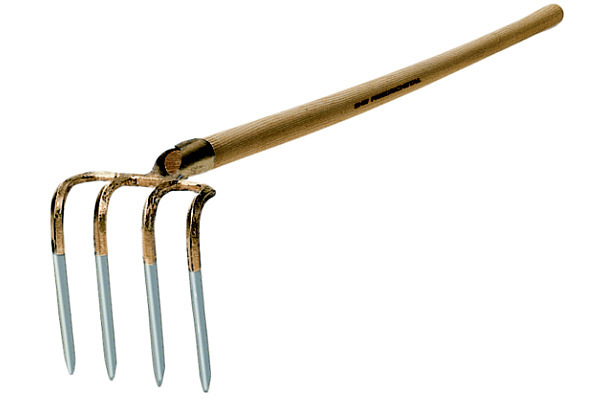 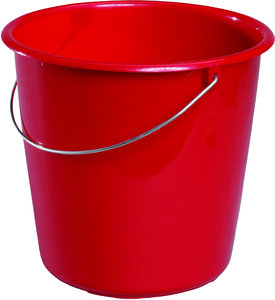 16. Eimer
Transport von Gütern oder Lagerung dieser
Gefäß mit Henkel, aus Plastik, Metall oder Holz
17. Reihenzieher

Ziehen von Reihen (Furchen) in verschiedenen Abständen für Aussaaten oder Pflanzungen
Horizontaler Steg mit verstellbarem Stiel und verstellbaren Scharen
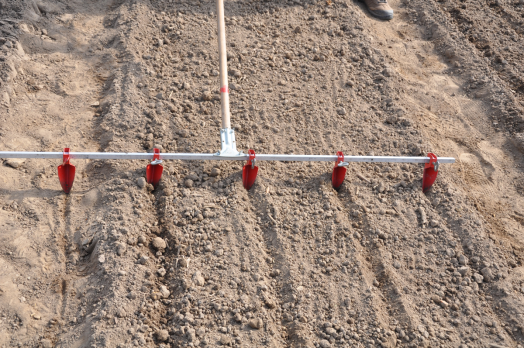 18. Gießkanne

Transport von Wasser, Gießen von Aussaaten und Pflanzen
Gefäß mit Henkel, Gießhals und ggf. Tülle
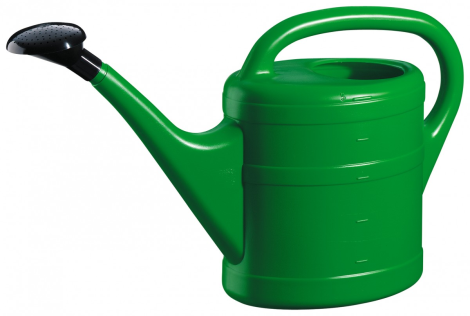 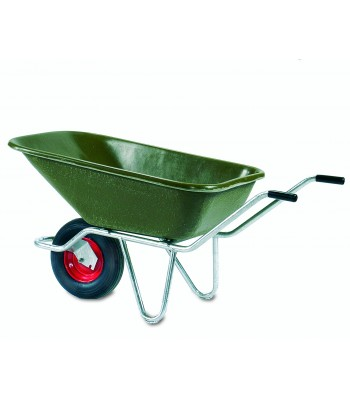 19. Schubkarre

Transport von Geräten, Pflanzen, Boden, Wildkraut etc.
Metallwanne auf Gestell mit einem Rad
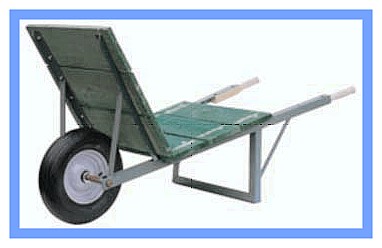 20. Steinkarre

Transport von Steinen und Platten
Beräderte, gerade Fläche
21. Japaner (-karre)

Transport von Geräten, Pflanzen,  Rasenschnitt, seltener Boden  schwer zum Auskippen
Große Metallwanne auf Gestell mit ZWEI Rädern
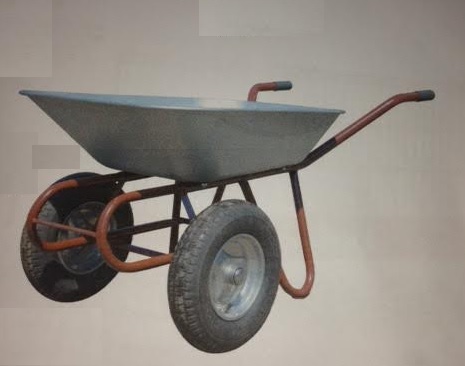 Verwendung ausgewählter Gartengeräte bei der Anlage eines Gemüsebeetes
1. Beetschnur,  Abstandshalter und Hammer

Abstecken und Einmessen der Fläche
Beetschnur über gewünschte Beetlänge spannen
Breite des Beetes mit Abstandshalter ausmessen
2. Beetschnur an Enden der Abstandshalter einschlagen
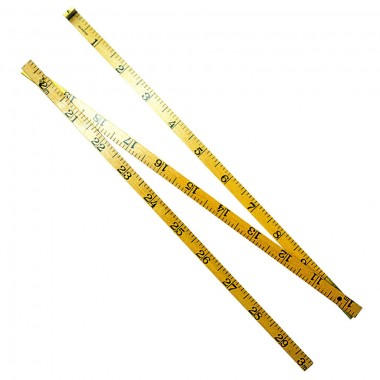 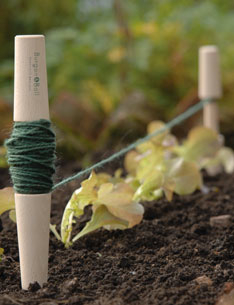 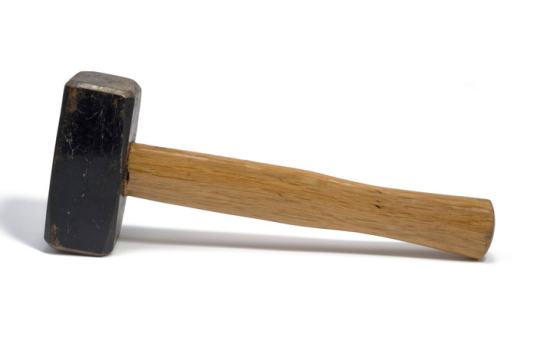 2. Spaten

Umgraben der teils verdichteten Fläche
Spaten einstechen, „spatentief" Umgraben
Boden rausheben
180° Drehung des Spatens
Über die Breite, dann über die Länge (rückwärts)
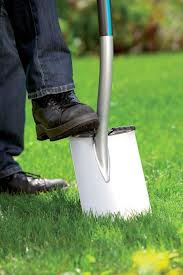 3. Grubber und Eimer

Entfernen und Transport einer kleineren Menge des vorhandenen Wildkrauts
Mit dem Grubber lockern
Wildkraut möglichst mit Wurzel rausziehen
Wildkraut in den Eimer  zur Schubkarre
Größere Steine in gesonderten Eimer
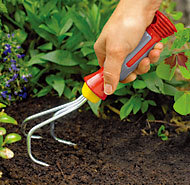 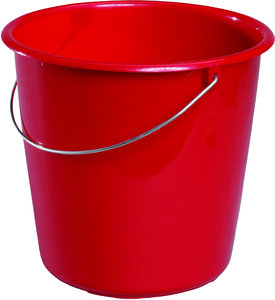 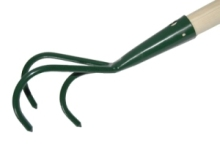 4. Planumsharke

Planieren der Fläche
Stiel ca. 80° Winkel
Zinken planieren Boden und restliches Wildkraut und Steine werden entfernt
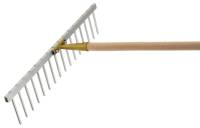 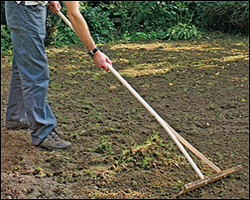 5. Reihenzieher

Die benötigten Reihen (Furchen) für die Aussaat ziehen (Abstände beachten!)




6. Pflanzkelle / -schippe

Löcher für Pflanzen mit kleinem Ballen ausheben
Gießring anlegen
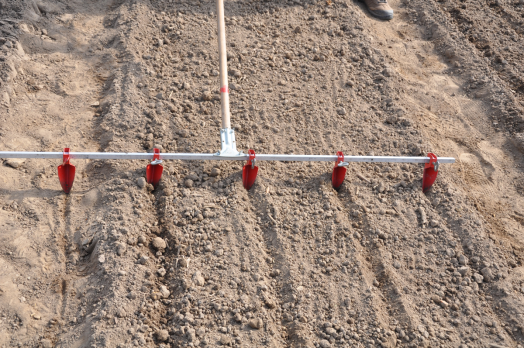 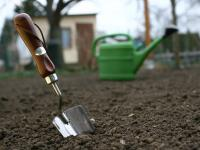 7. Gießkanne

Gießen der Aussaaten mit Tülle
Gießen der Pflanzen ohne Tülle (in den Gießring)



8. Schubkarre

Abtransport größerer Mengen 
    Wildkräuter zum Kompost
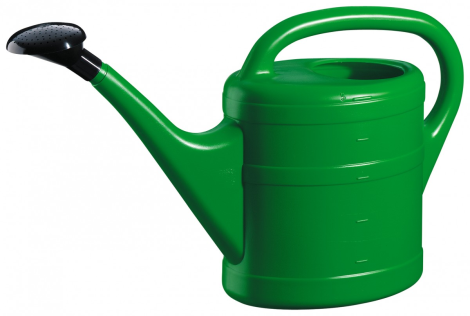 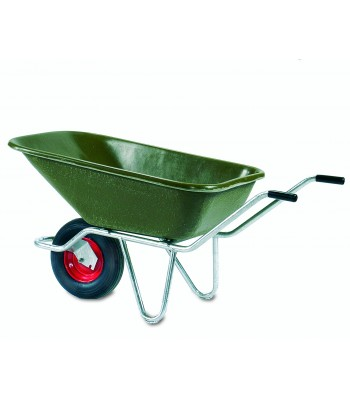 Mischkultur und Fruchtfolge
Mischkultur

Pflanzen und ihre Eigenschaften haben in „guter Nachbarschaft“ positive Wirkung auf den Nachbarn
Halten Schädlinge fern
Mindern eventuelle Infektion mit bodenbürtigen Erregern (Bakterien, Pilze)
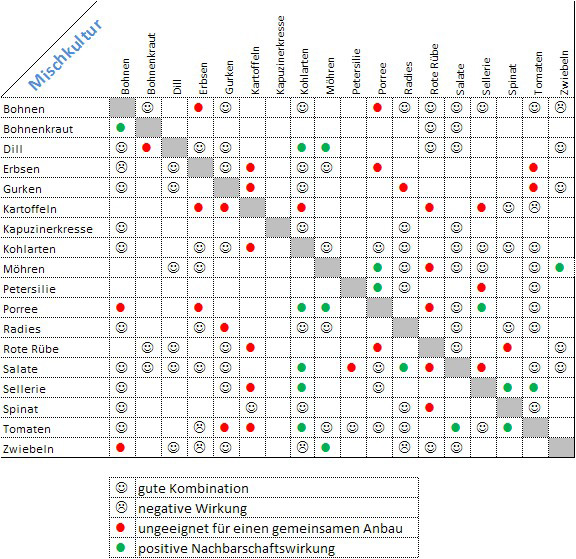 Mischkultur und Fruchtfolge
http://www.native-plants.de/images/Mischkultur1-Frankonia.jpg
Beispiele für Mischkulturen

Knoblauch und Erdbeeren  gegen Pilze und bakterielle Erkrankungen

Kartoffeln und Ringelblumen  gegen Nematoden, Drahtwürmer, erhöht den Ernteertrag, fördert die Bodengesundheit

Zwiebeln und Möhren  gegen Pilzkrankheiten und Spinnmilben, bedingt auch gegen die Möhrenfliege

Blumenkohl und Phacelia (Bienenfreund)  Nähe der Bienen (Summen) hilft bedingt gegen Kohlweißling

Bohnen und Bohnenkraut  gegen schwarze Bohnenlaus, Duftstoffe des Krauts fördern Wachstum und Aroma der Bohnen
Fruchtfolge

Vorfrucht hat Wirkung auf den Boden (Gefüge, Mineralstoffhaushalt, Wasserhaushalt)
Bedingt somit Prädisposition der Nachfrucht
Vorfrucht und Nachfrucht aus der gleichen Familie vermeiden, fördert Schädlingsbefall
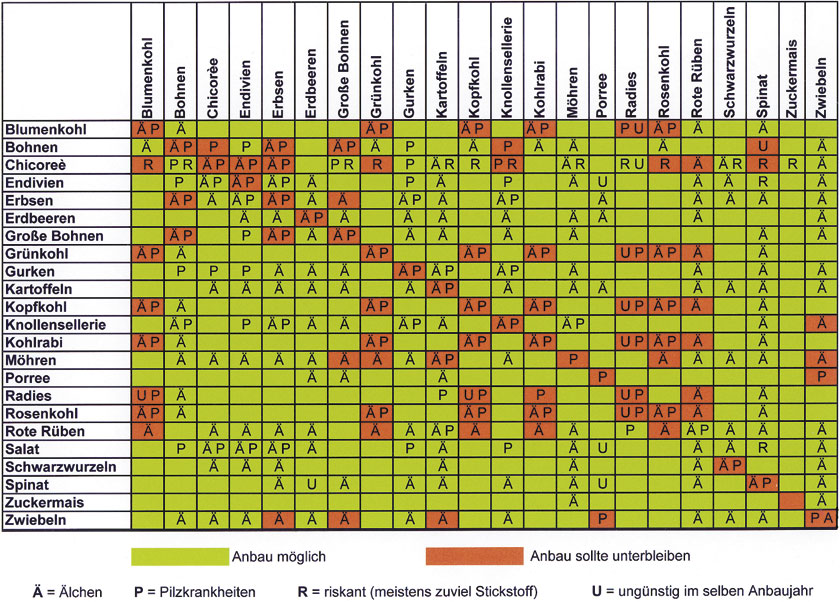 http://www.fug-verlag.de/fug/bilder/00001749B1346762152.jpg
Arbeitsschutz
Harke: immer mit den Zinken nach unten hinlegen oder stellen!

Grubber: immer mit den Zinken nach unten hinlegen oder stellen!

Reihenzieher: die Zacken nach unten legen bzw. zur Wand stellen

SONNENSCHUTZ: bitte im Hochsommer darauf achten, dass die Kinder einen geeigneten Kopfbedeckung tragen / eingecremt sind



Genügend trinken: bei der Beetarbeit im Sommer, immer Trinkflaschen dabei haben

Tetanusimpfung: Ist die Impfung aktuell?
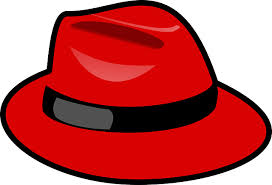 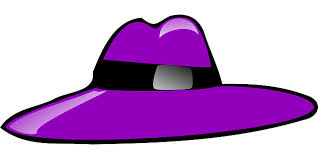 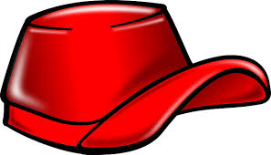 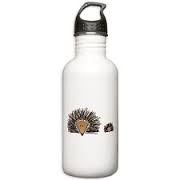 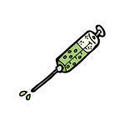 Gartenarbeitsschulen in Berlin – Beratung für Ihren Schulgarten
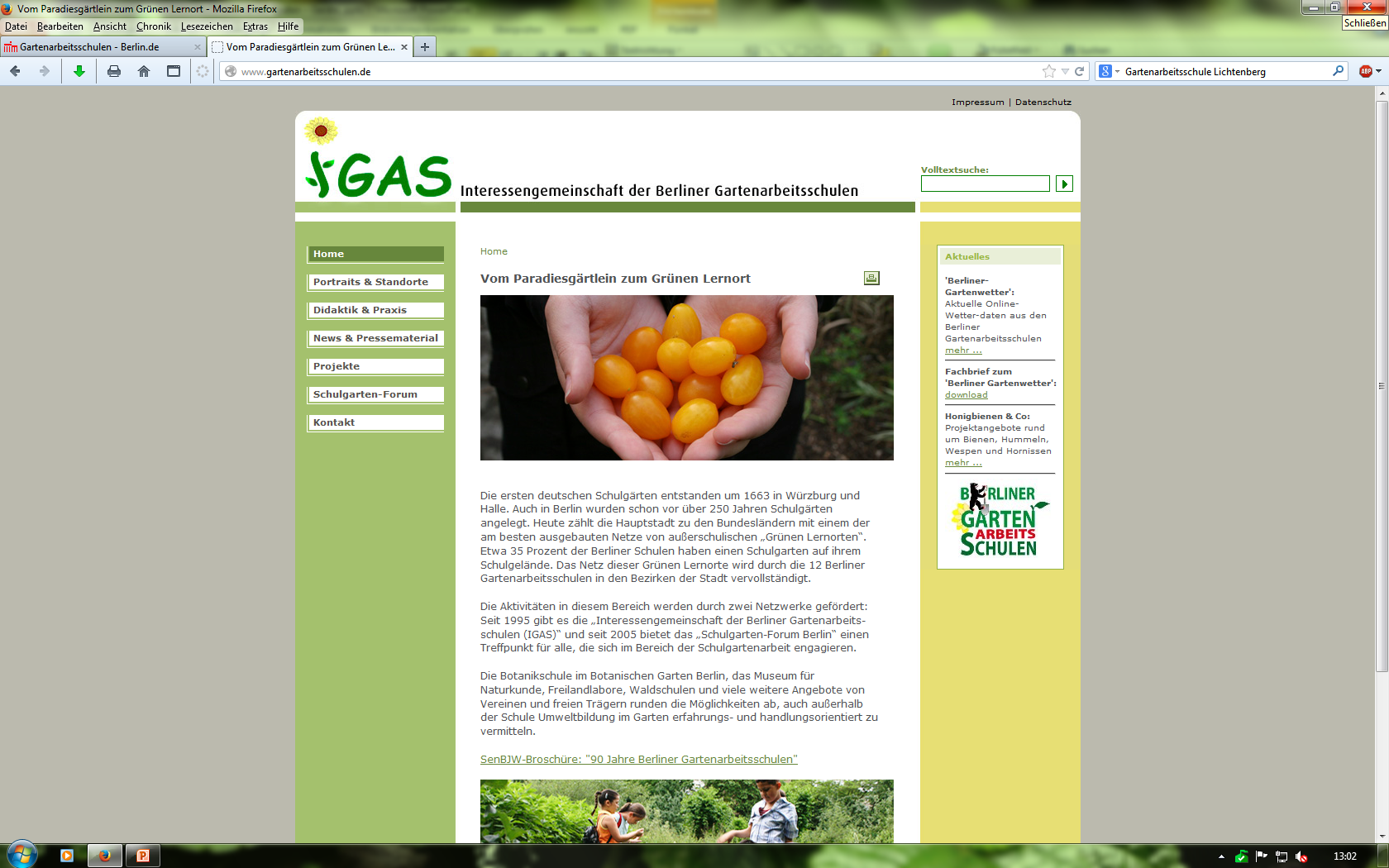 Vielen Dank für Ihre Aufmerksamkeit und viel Spaß bei der Gartenarbeit
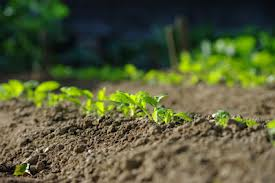 Quellen
nachhaltigleben.de
sweethome-online.de
duden.de
grube.de
ingadi.de
sonneck.com
kard.pl
tradeindia.com
canoo.net
rasenpflege.org
mercateo.com
palmenblog.pa.funpic.de
wand-und-beet.de
yatego.com
growi.de
http://pixabay.com